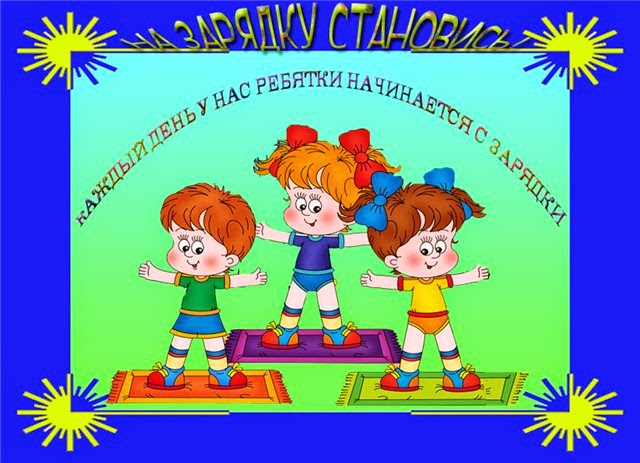 группа «Ладушки»
воспитатель: Хайрутдинова В.В.
Летом утренний прием детей проводится на воздухе. Утро должно всегда начинаться с улыбки, т. к. это отличная гимнастика для    лица. 
    А чтобы проснулся детский организм, утро должно начинаться с зарядки. Во время утренней гимнастики важно следить за настроением, поскольку жизнерадостность и хорошее настроение содействует разрядке нервной системы, повышает и обеспечивает оздоровительный эффект. 
        Гимнастика позволит обрести эмоциональное состояние и хорошее настроение на весь день.
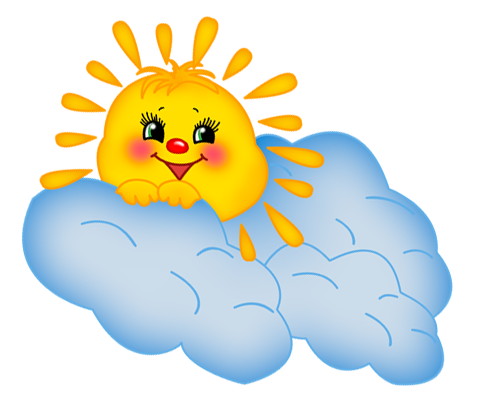 В летний период  утренняя гимнастика проходит на свежем воздухе и  может  проводится в виде игры, включать в себя различные элементы ритмической  гимнастики, танцевальные движения, полосы препятствий и т. д.  Все это делается для того, чтобы внести разнообразие в процесс проведения утренней гимнастики, формировать у детей интерес к этому важному элементу режима дня ну и конечно, для сохранения и укрепления здоровья дошкольников.
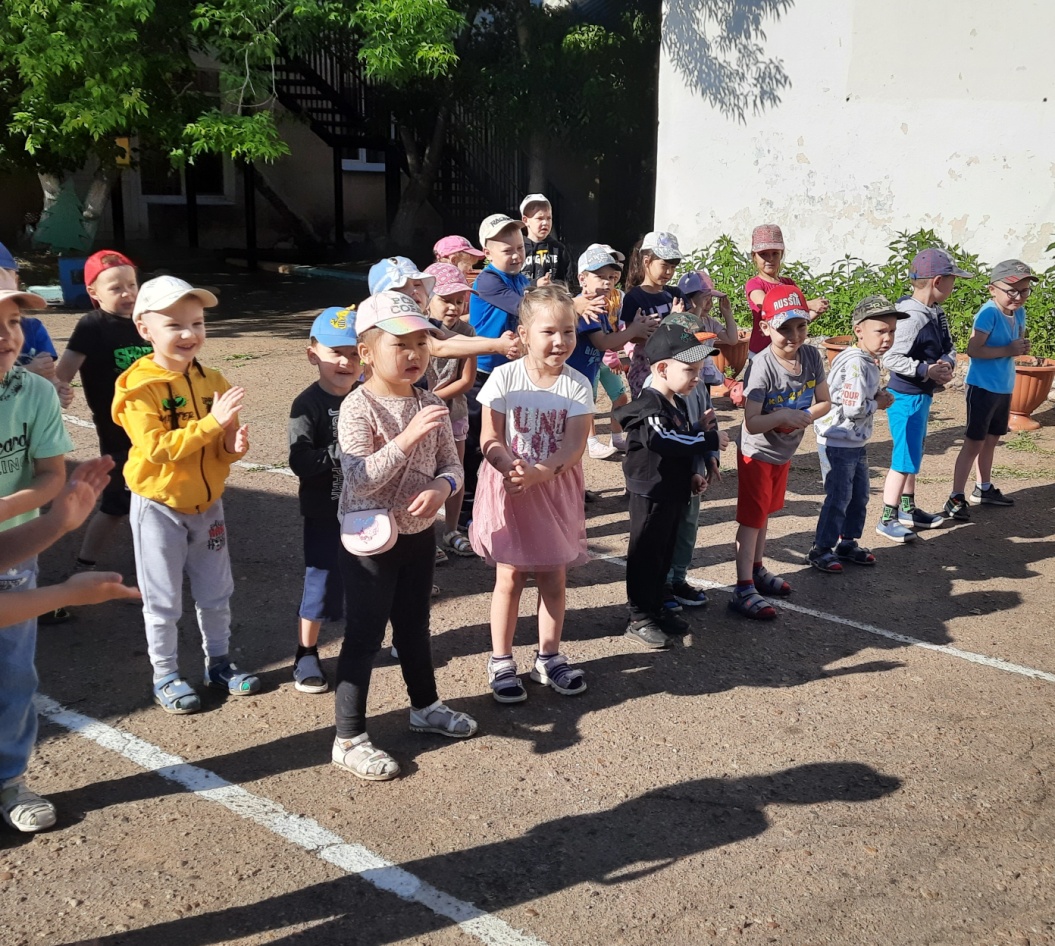 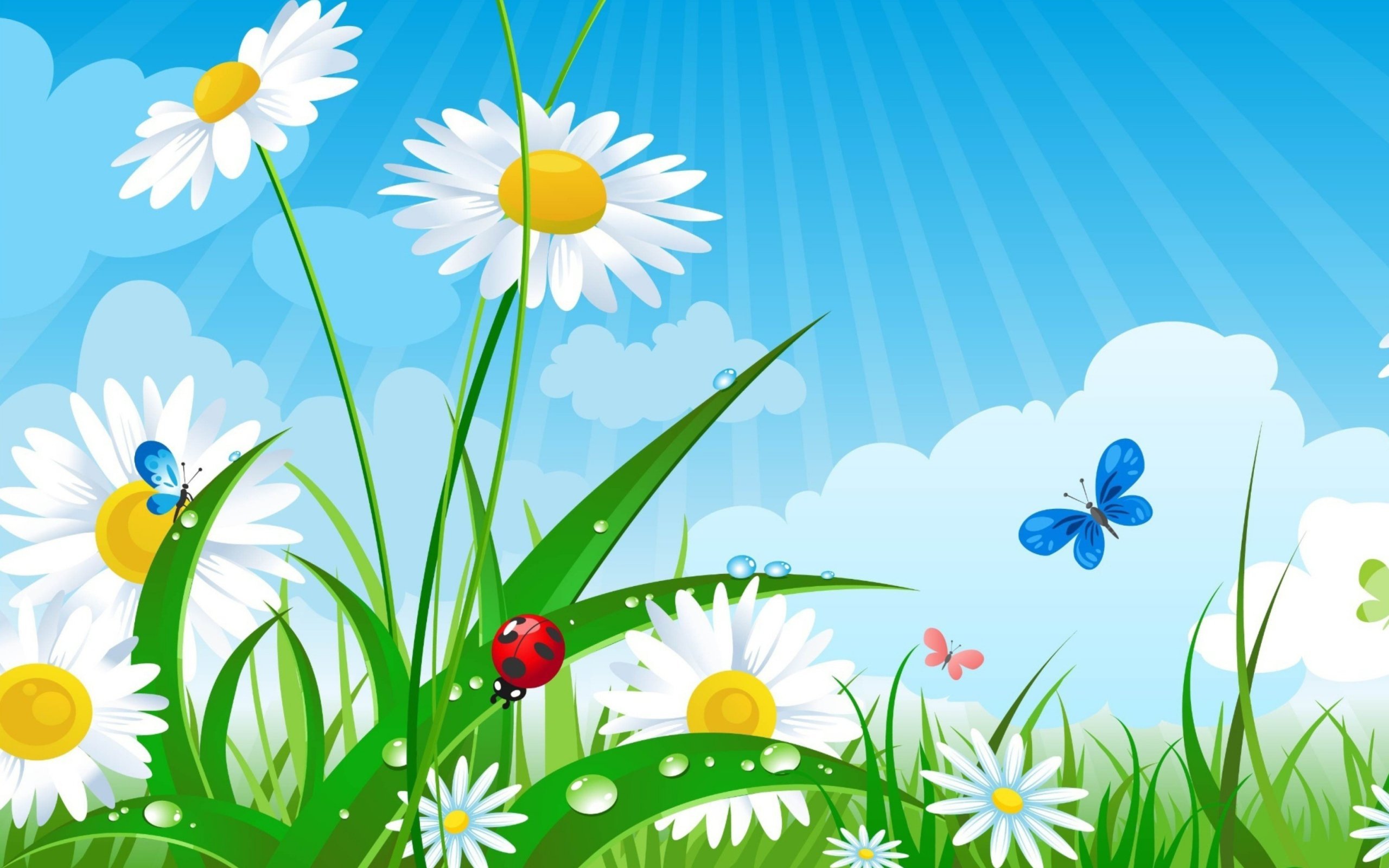 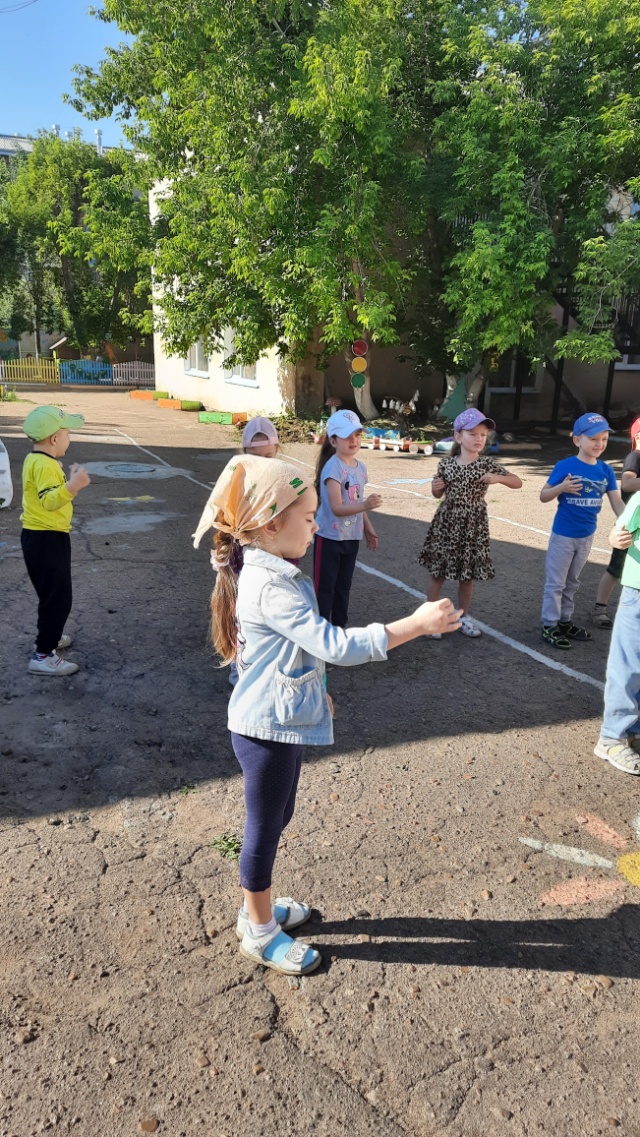 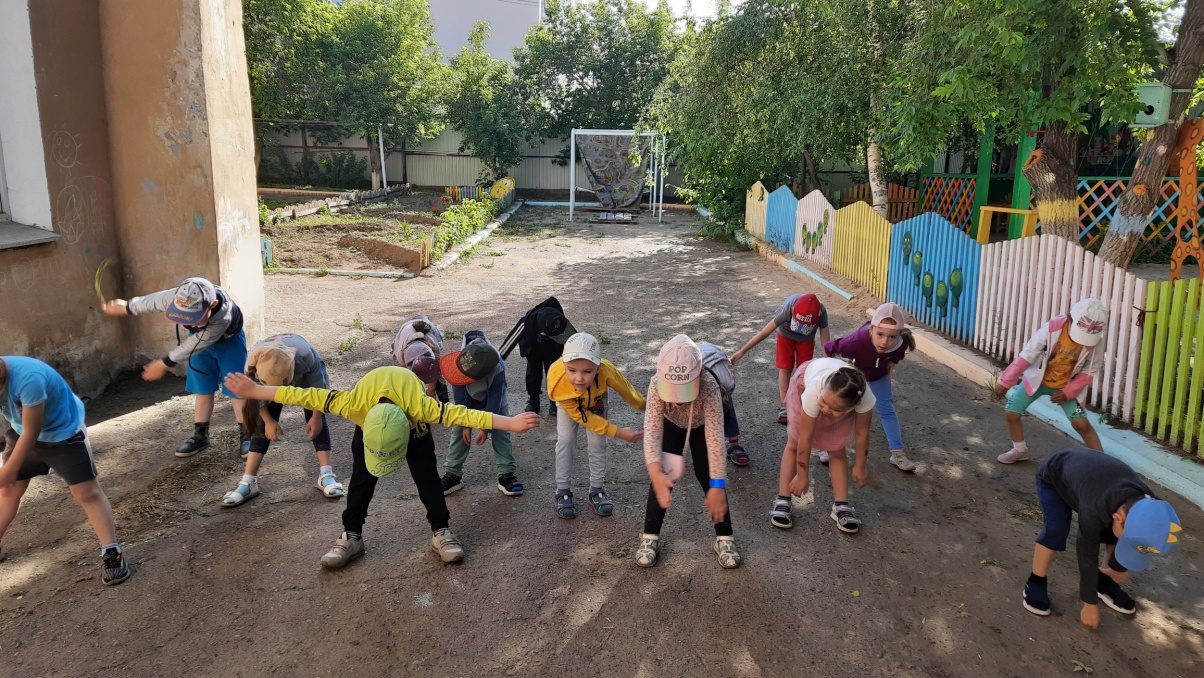 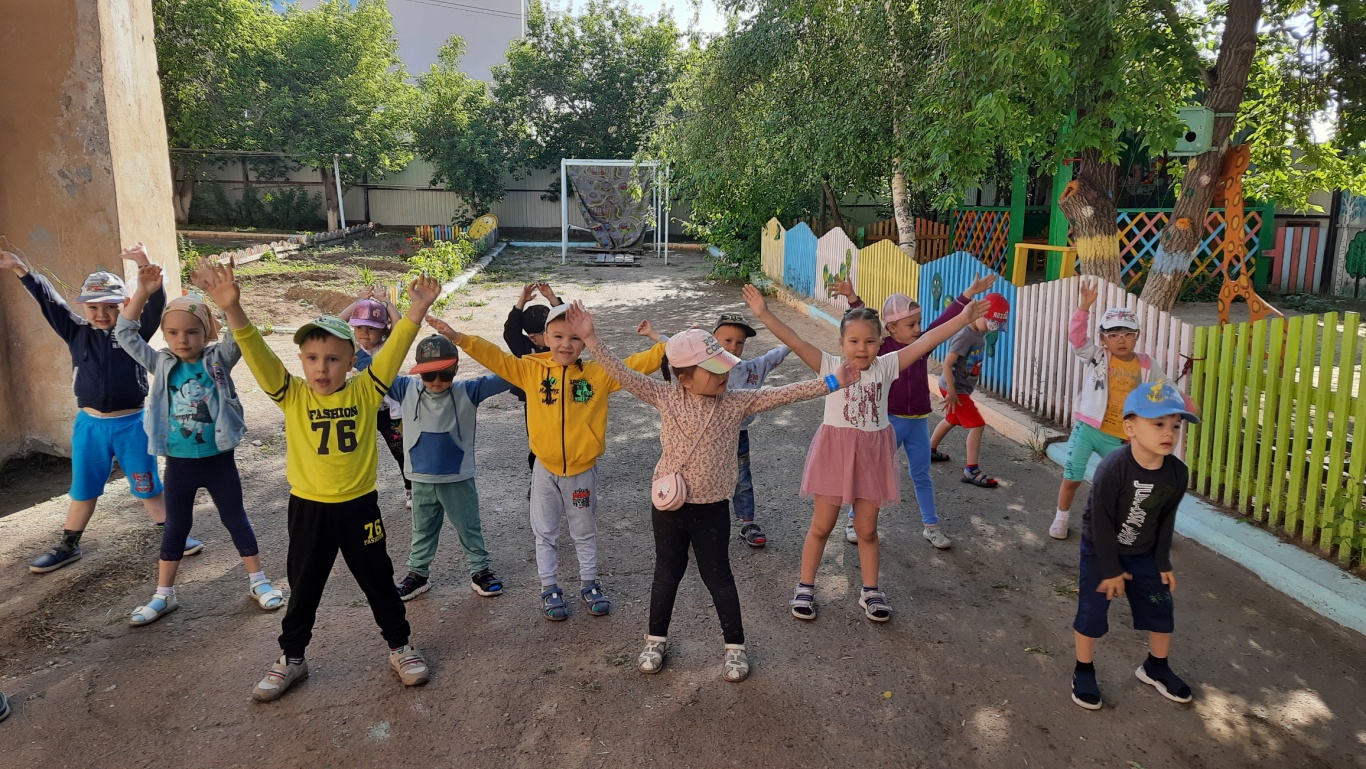 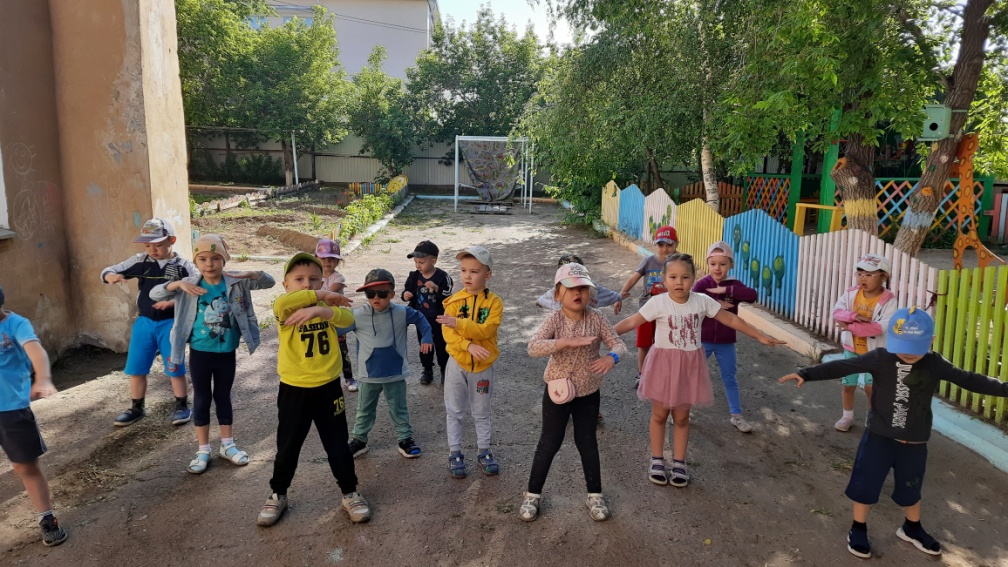 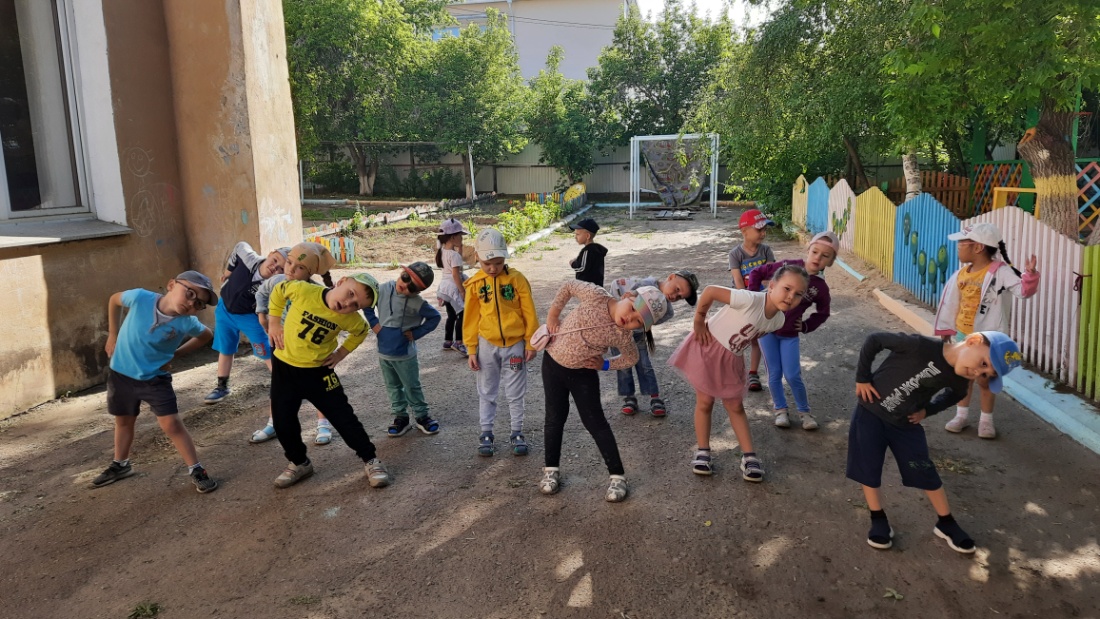 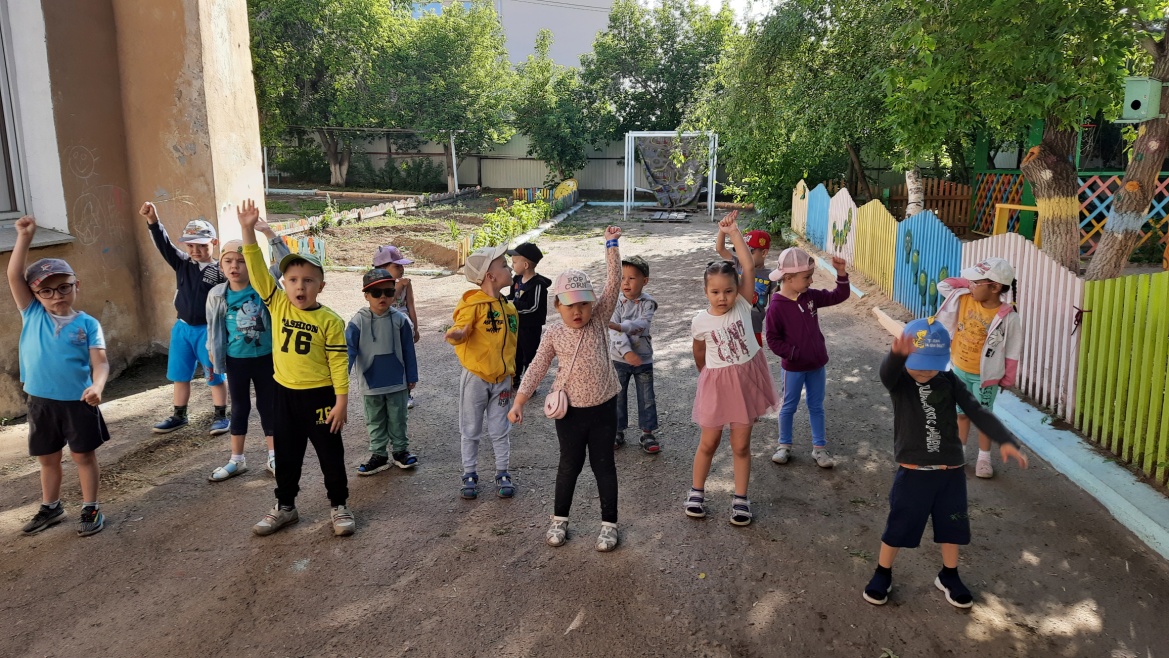 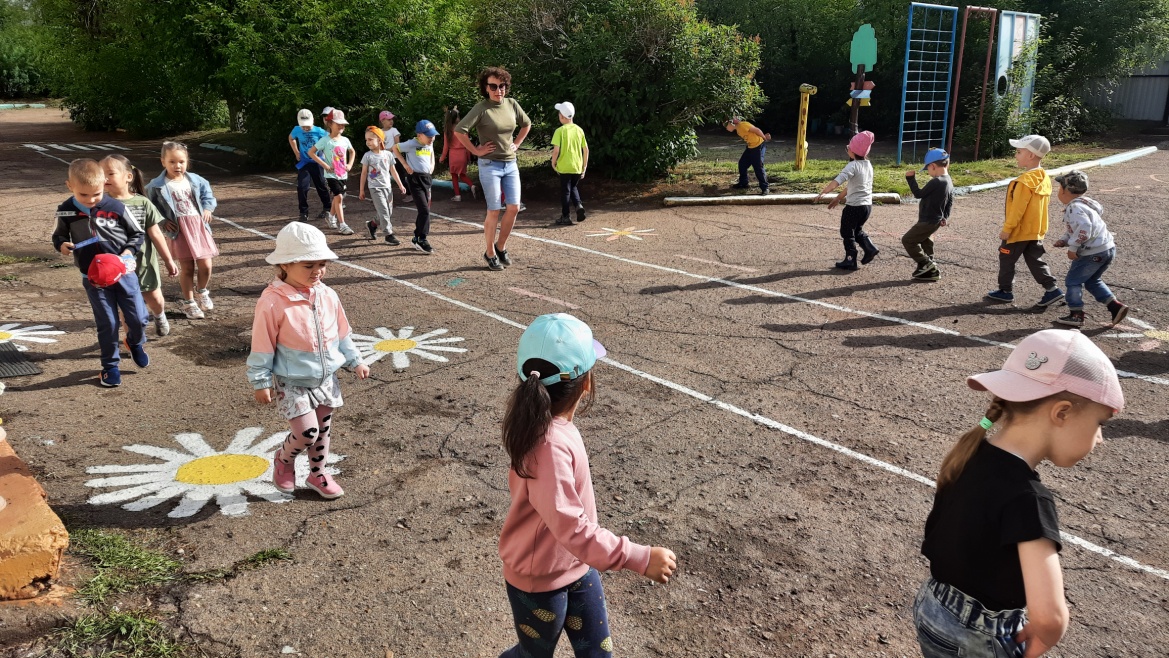 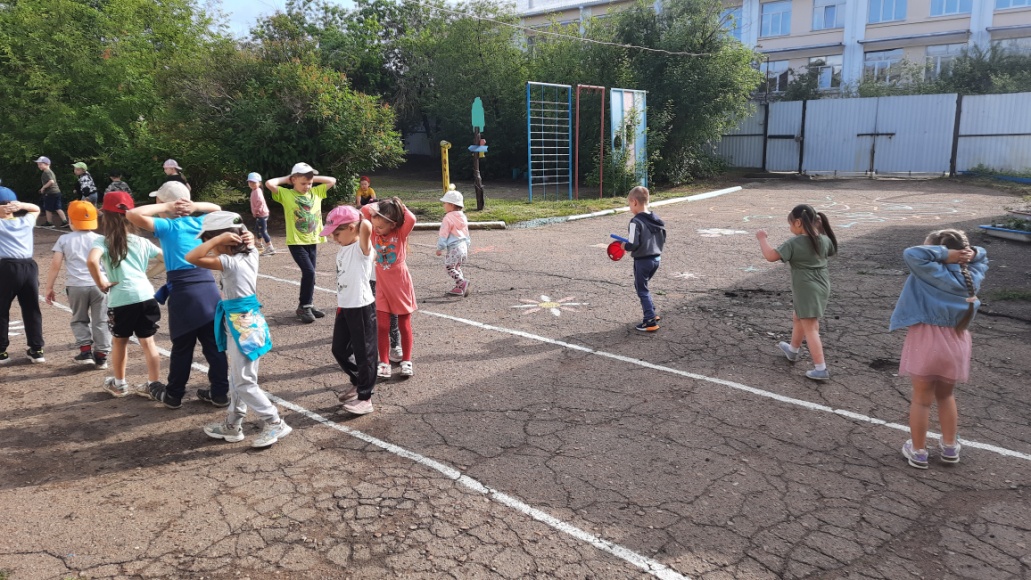 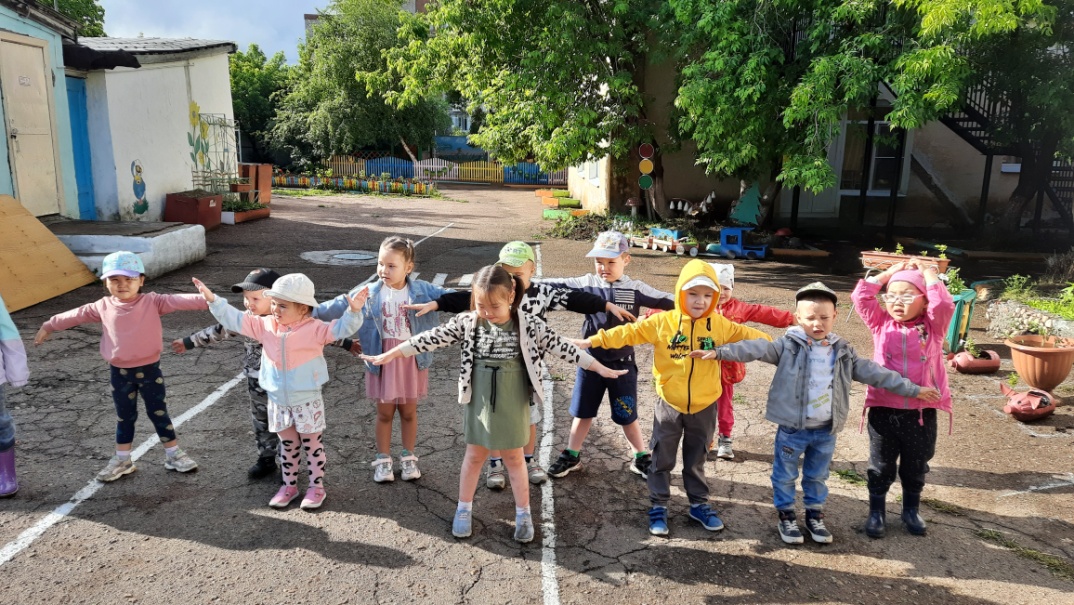 Лето - самое хорошая пора для оздоровления детей. «Солнце, воздух и вода – наши лучшие друзья».